Section 2.1  The Tangent and Velocity Problems
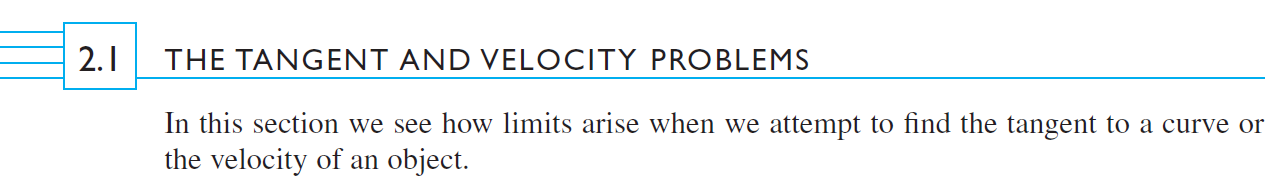 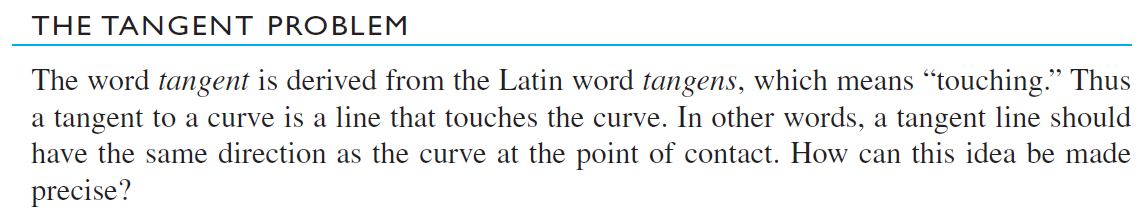 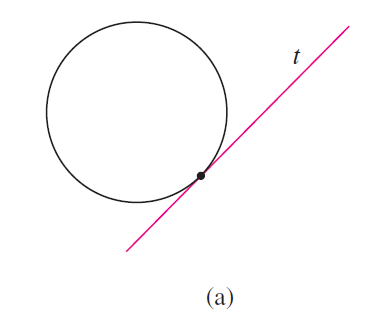 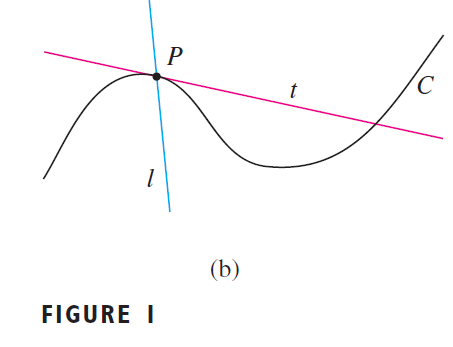 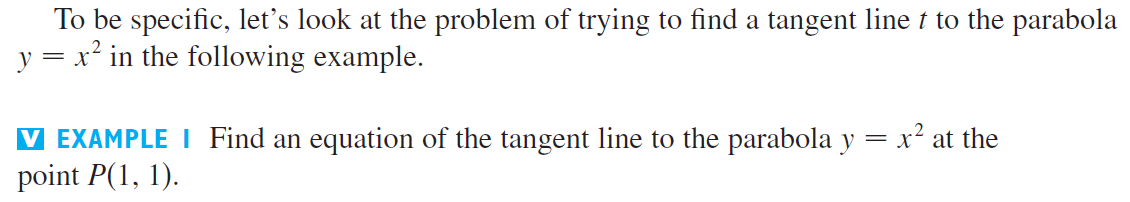 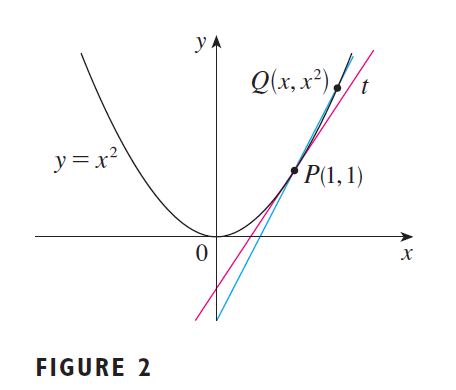 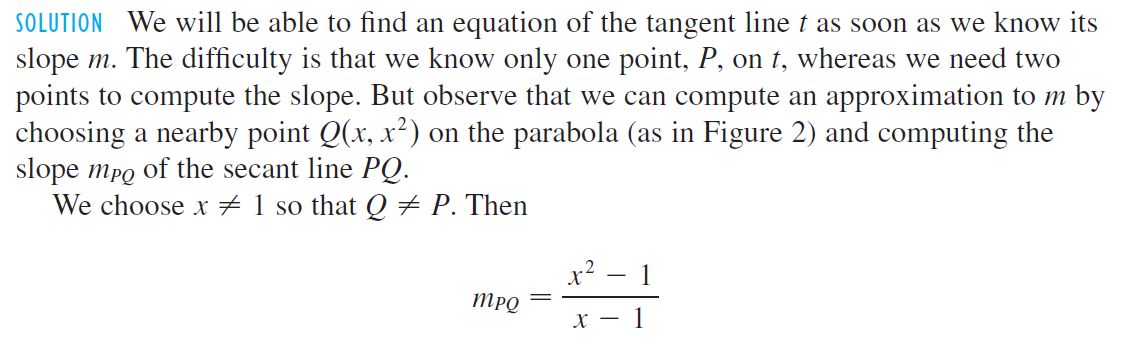 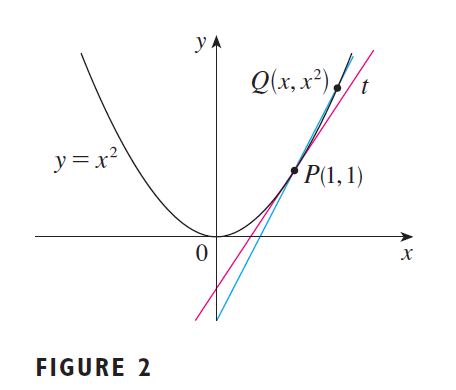 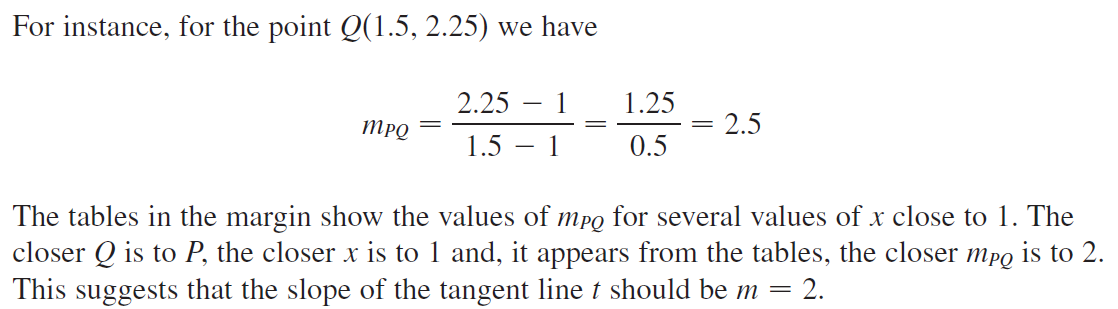 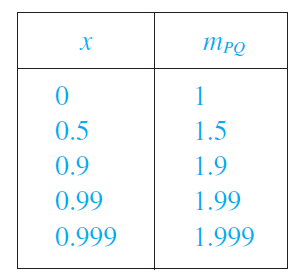 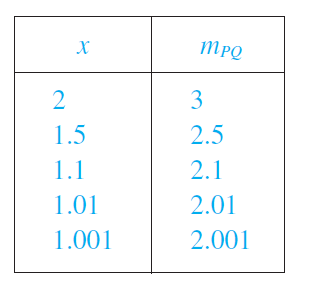 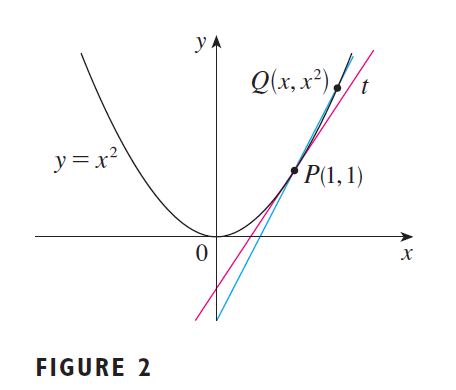 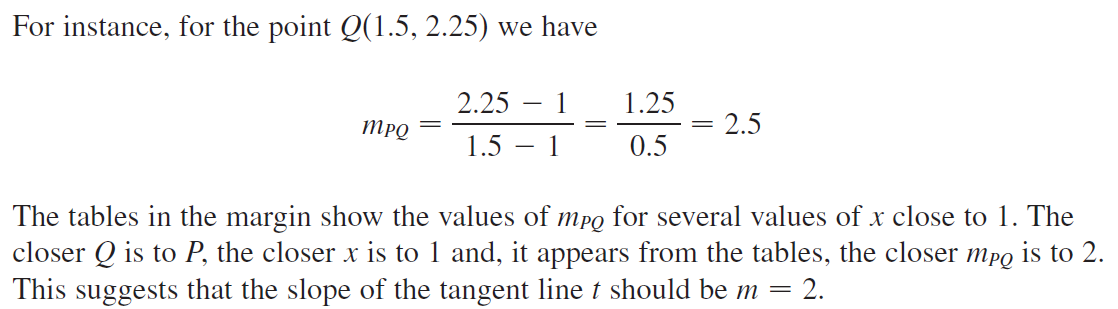 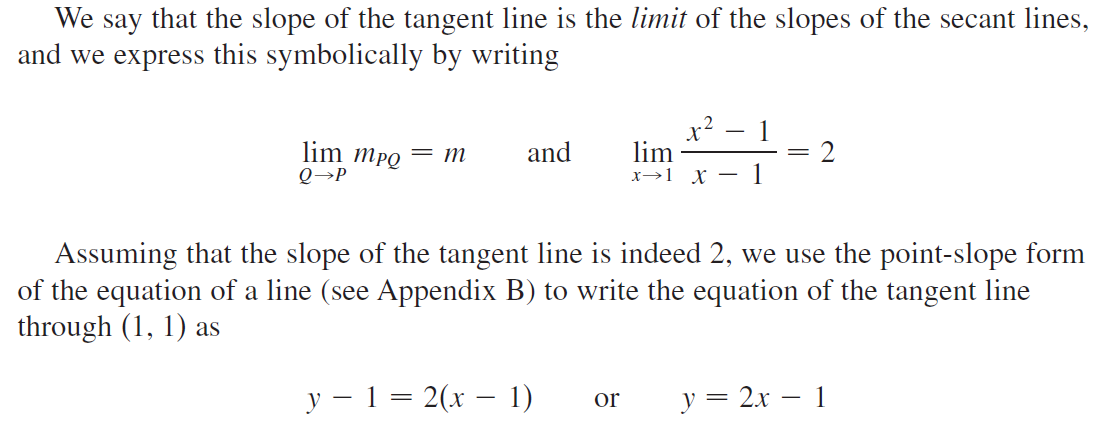 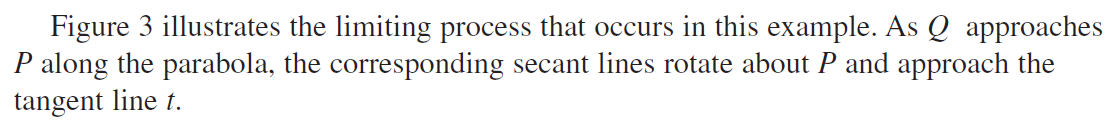 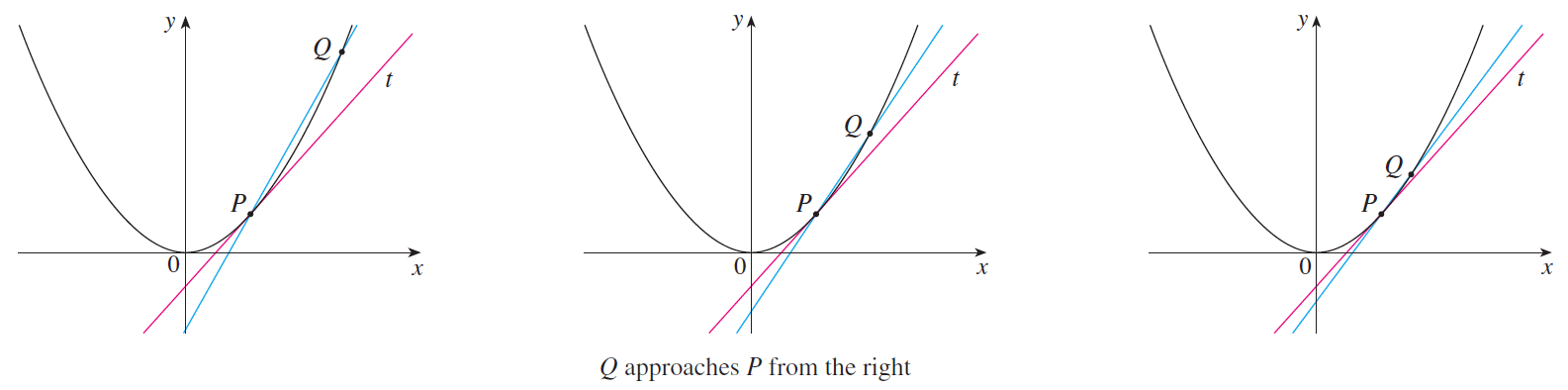 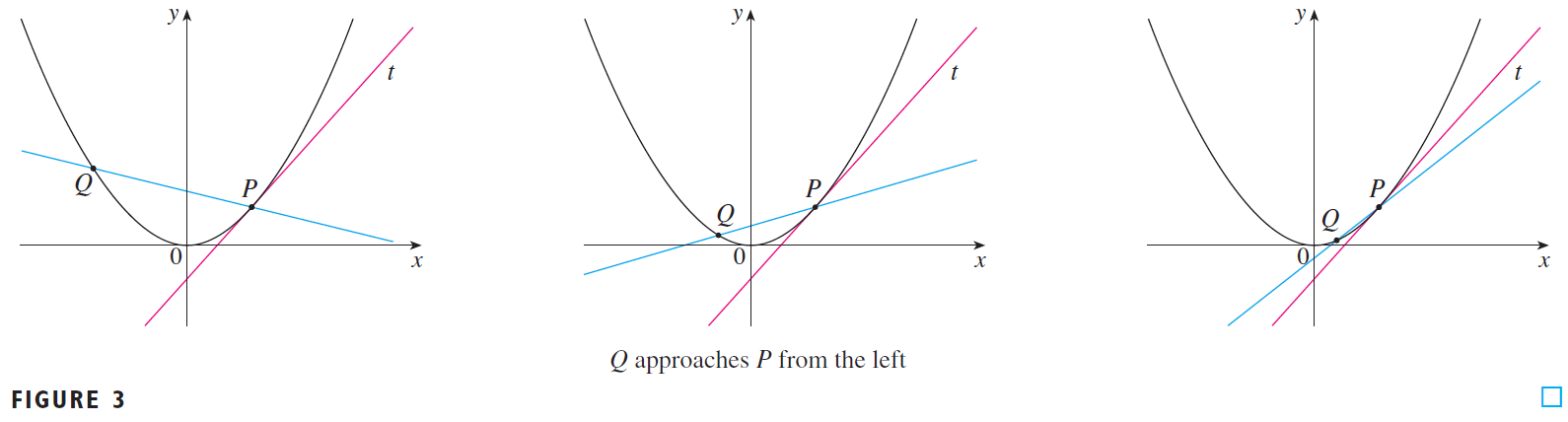 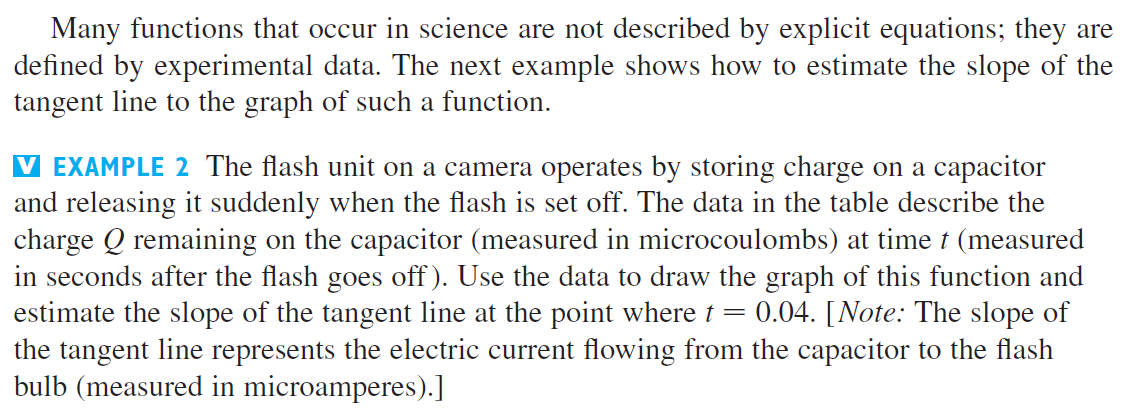 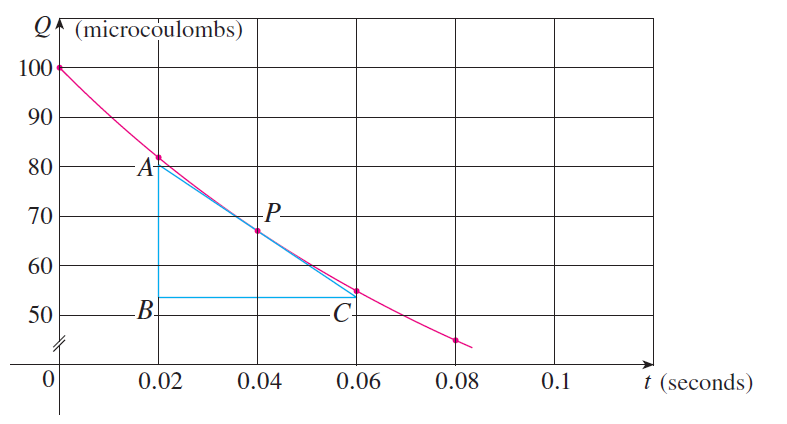 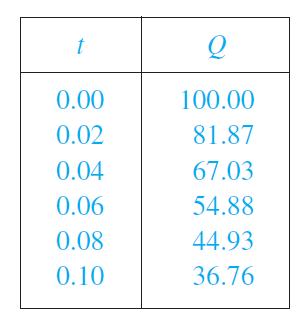 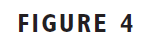 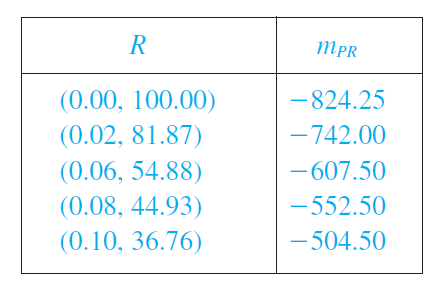 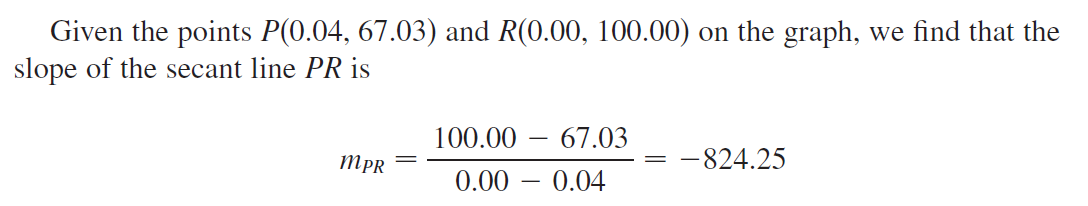 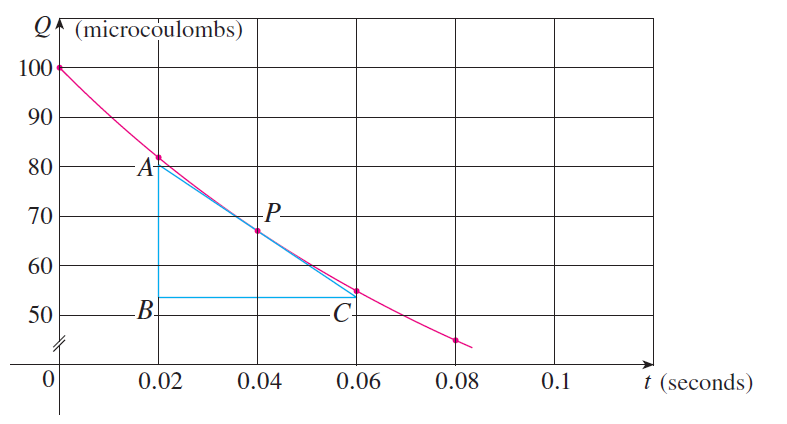 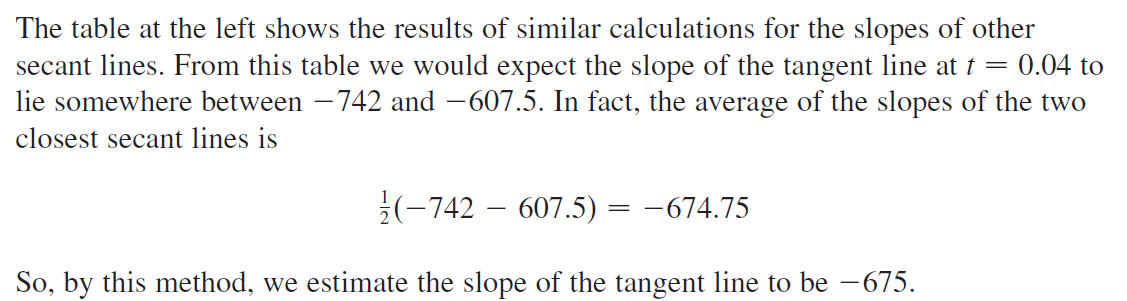 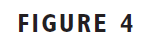 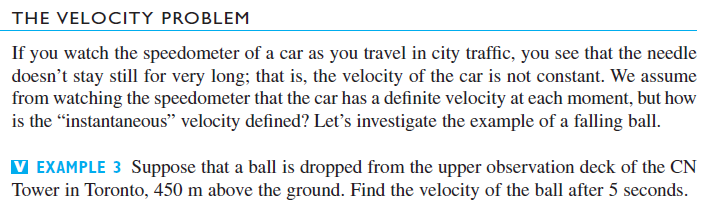 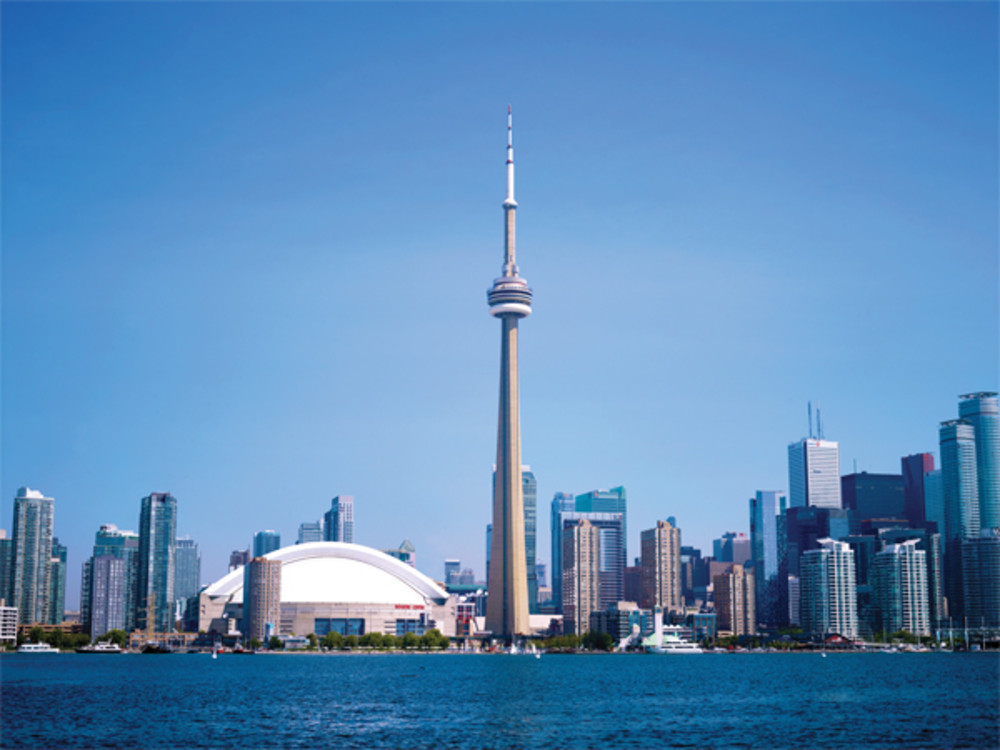 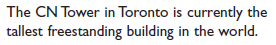 Until 2007.
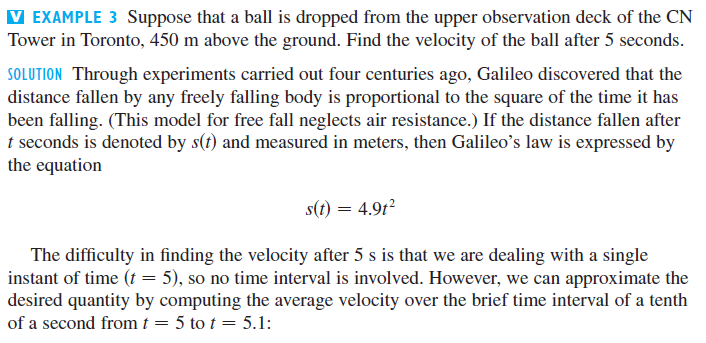 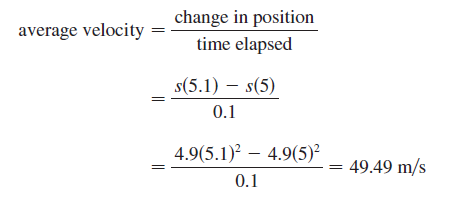 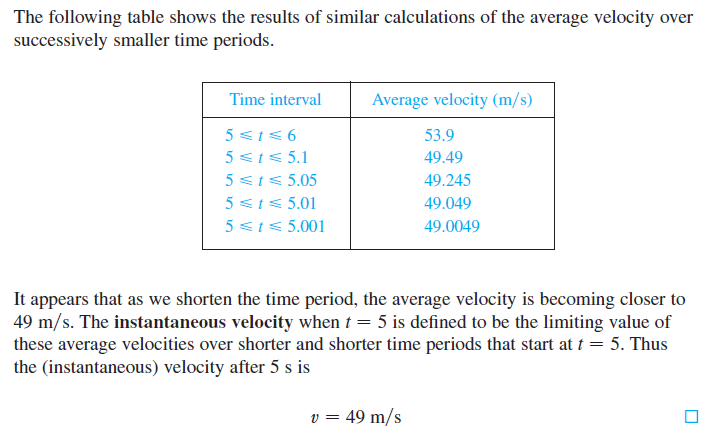 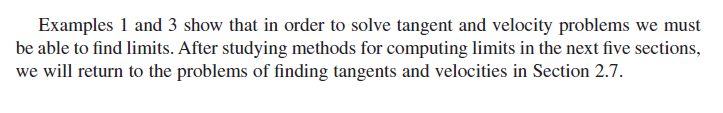